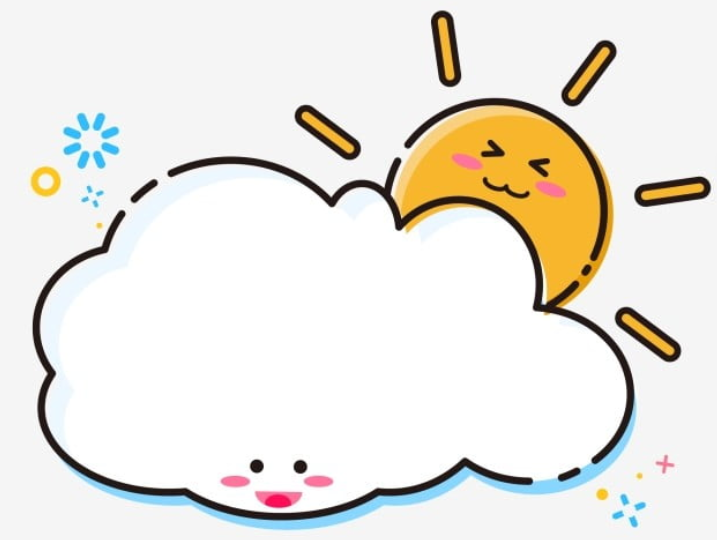 CHÀO MỪNG CÁC CON ĐẾN VỚI TIẾT HỌC MÔN TIẾNG VIỆT
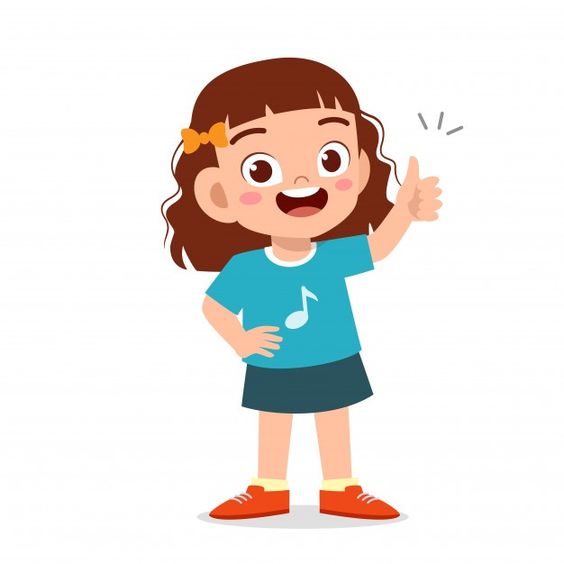 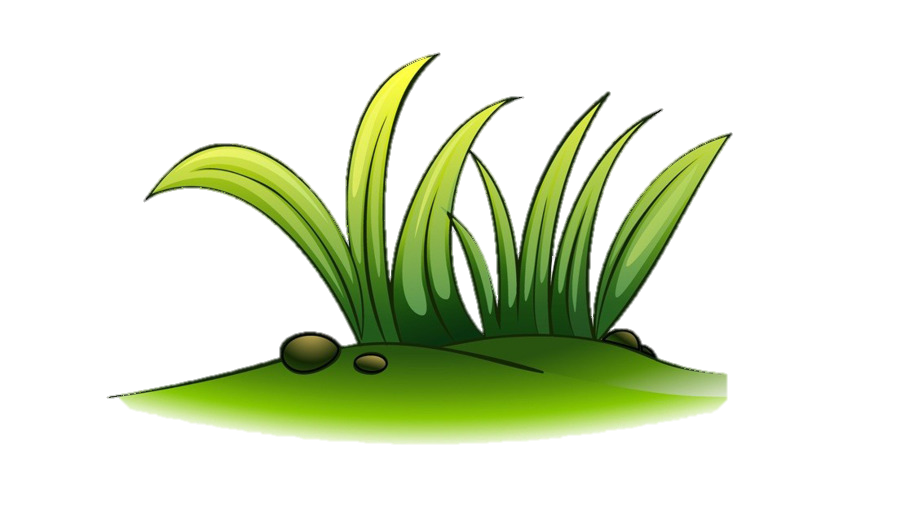 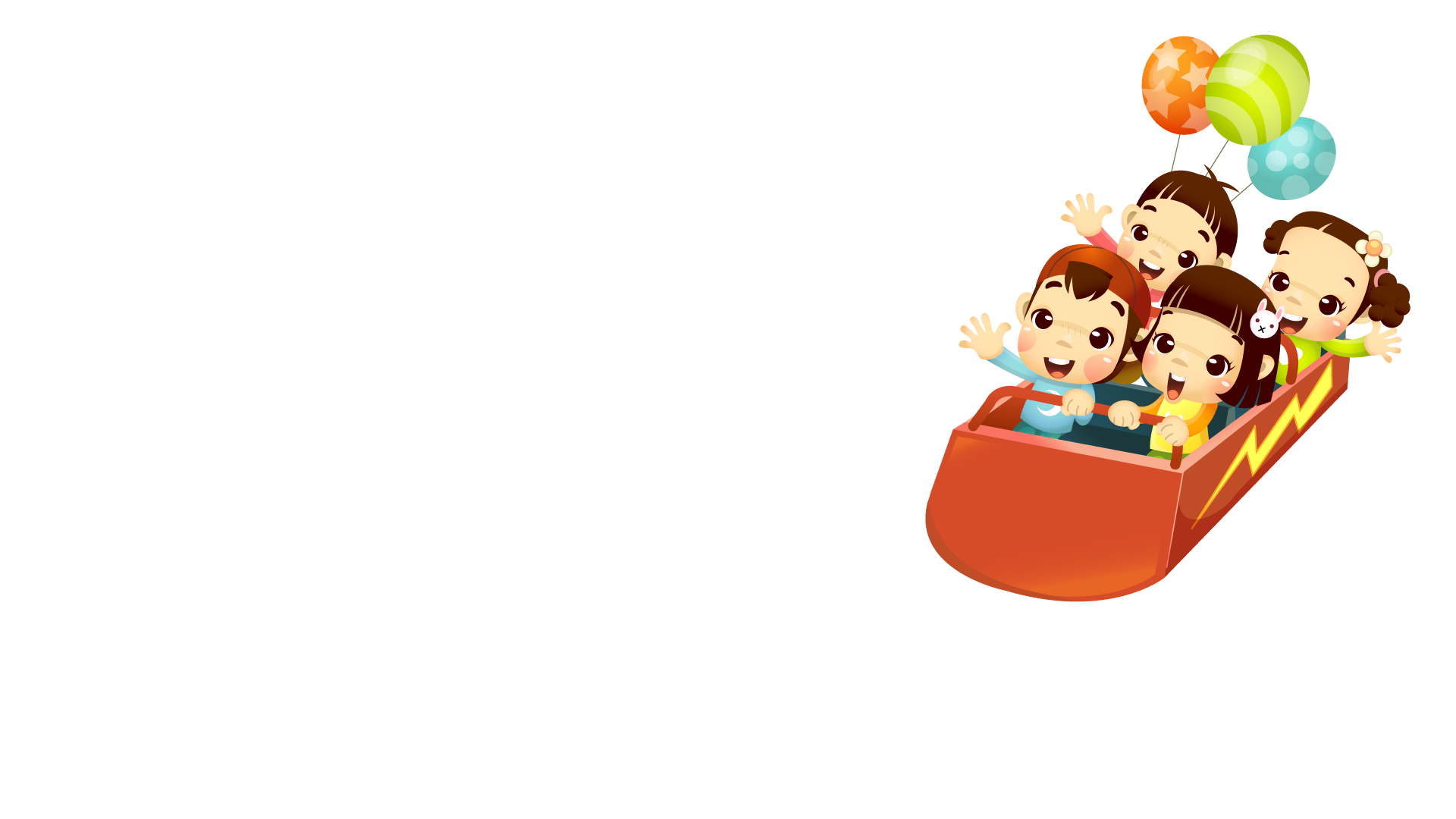 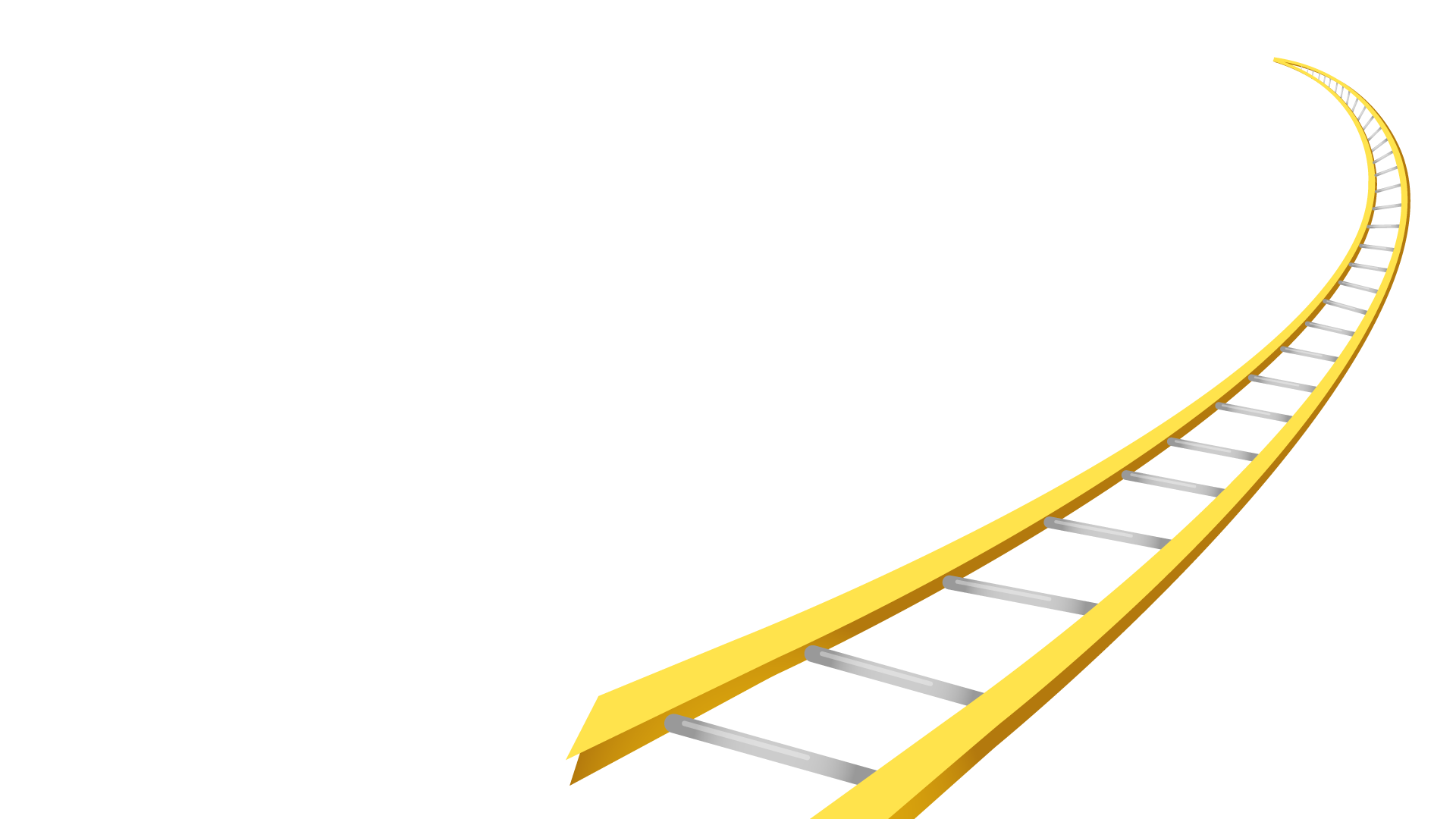 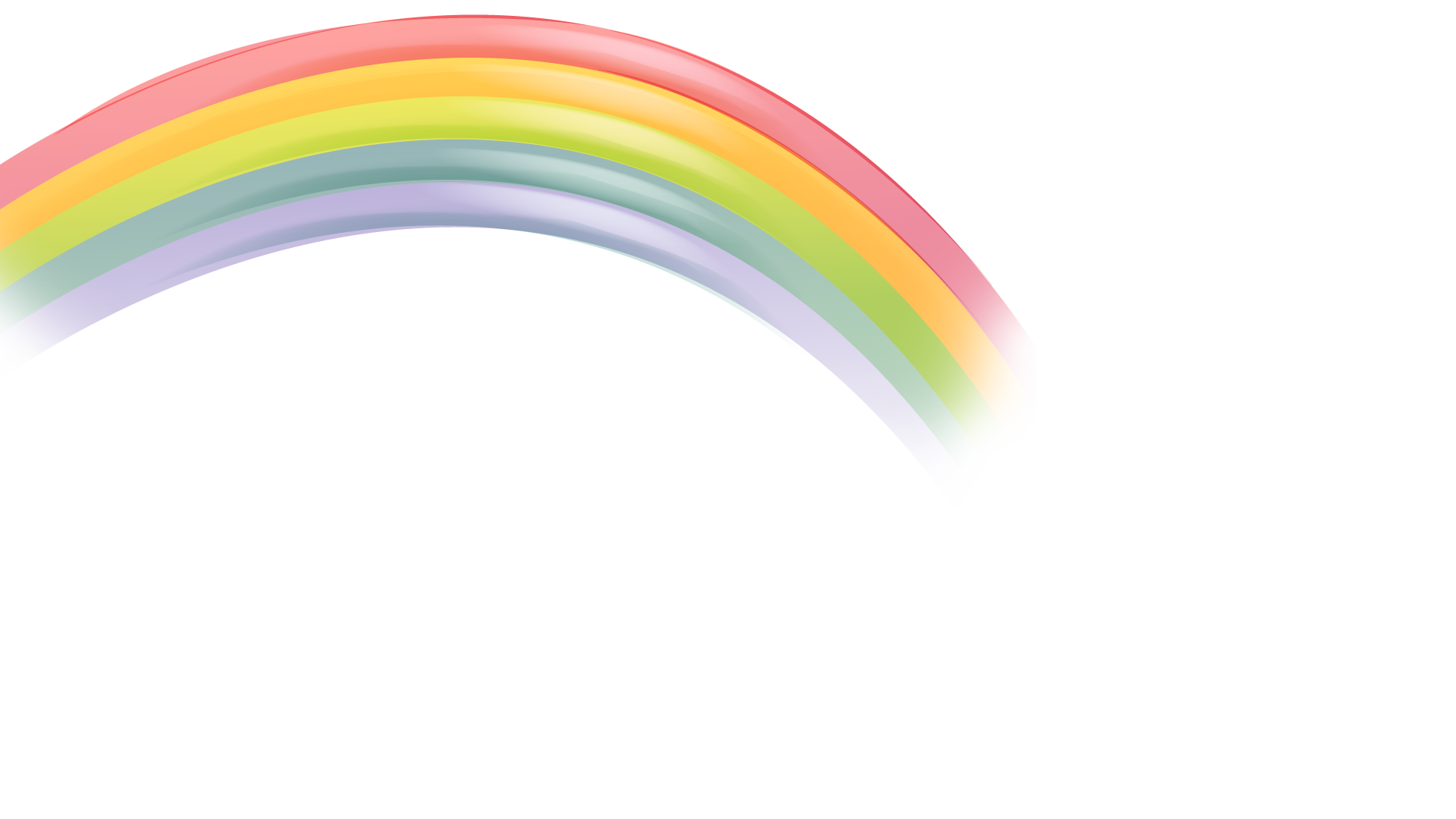 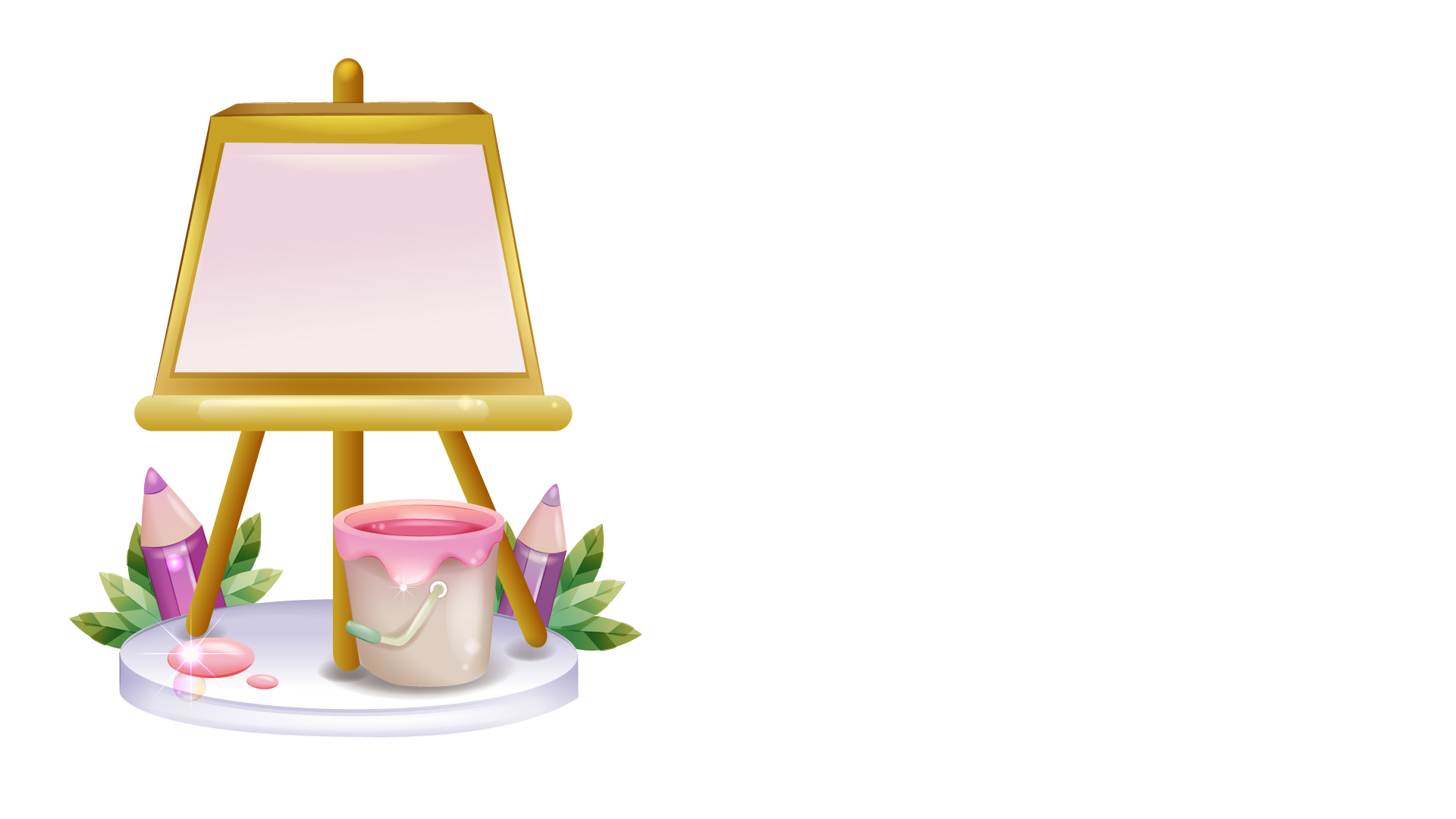 Khởi động
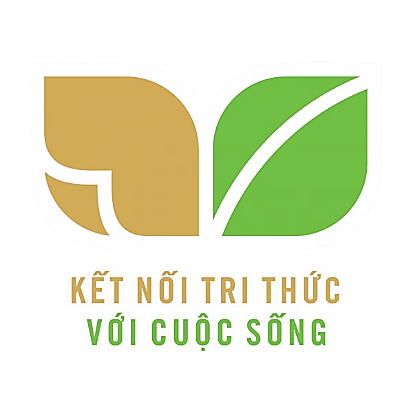 ÔN TẬP GIỮA HỌC KÌ 2
Tiết 7 - 8
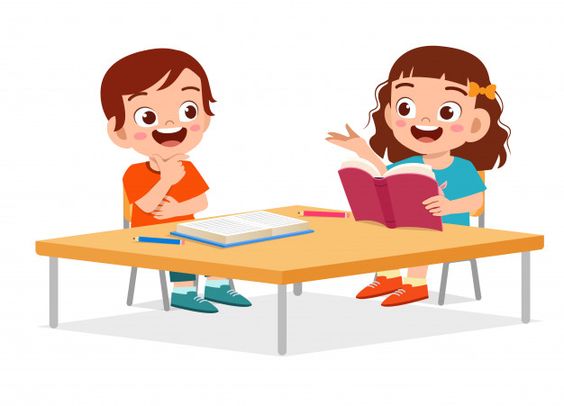 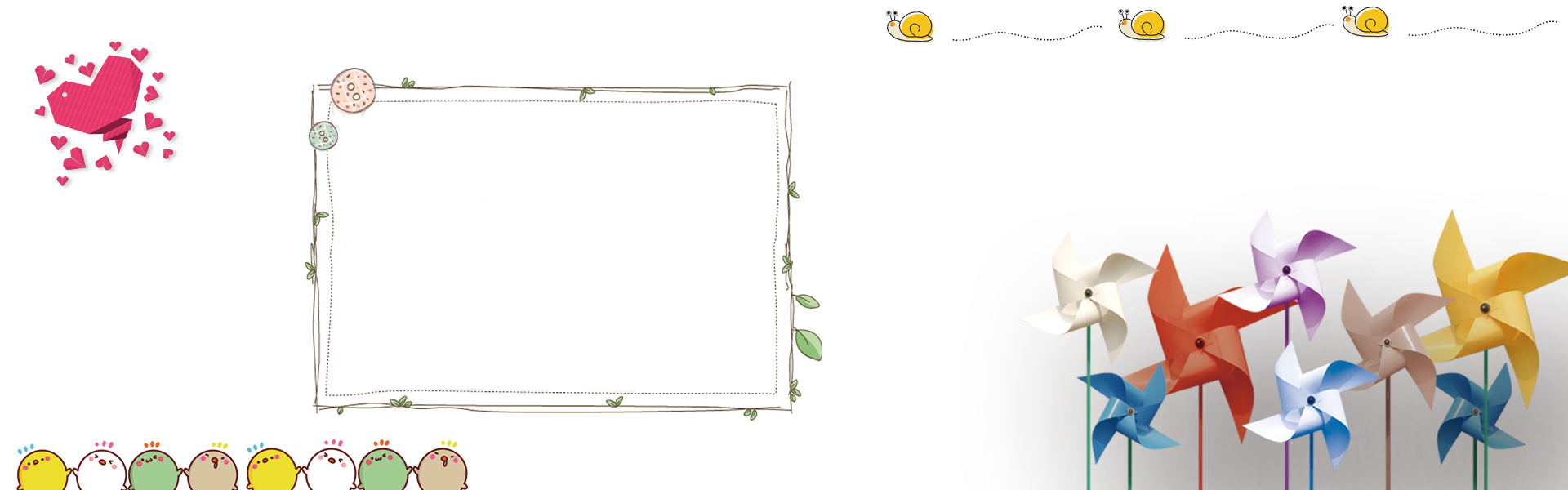 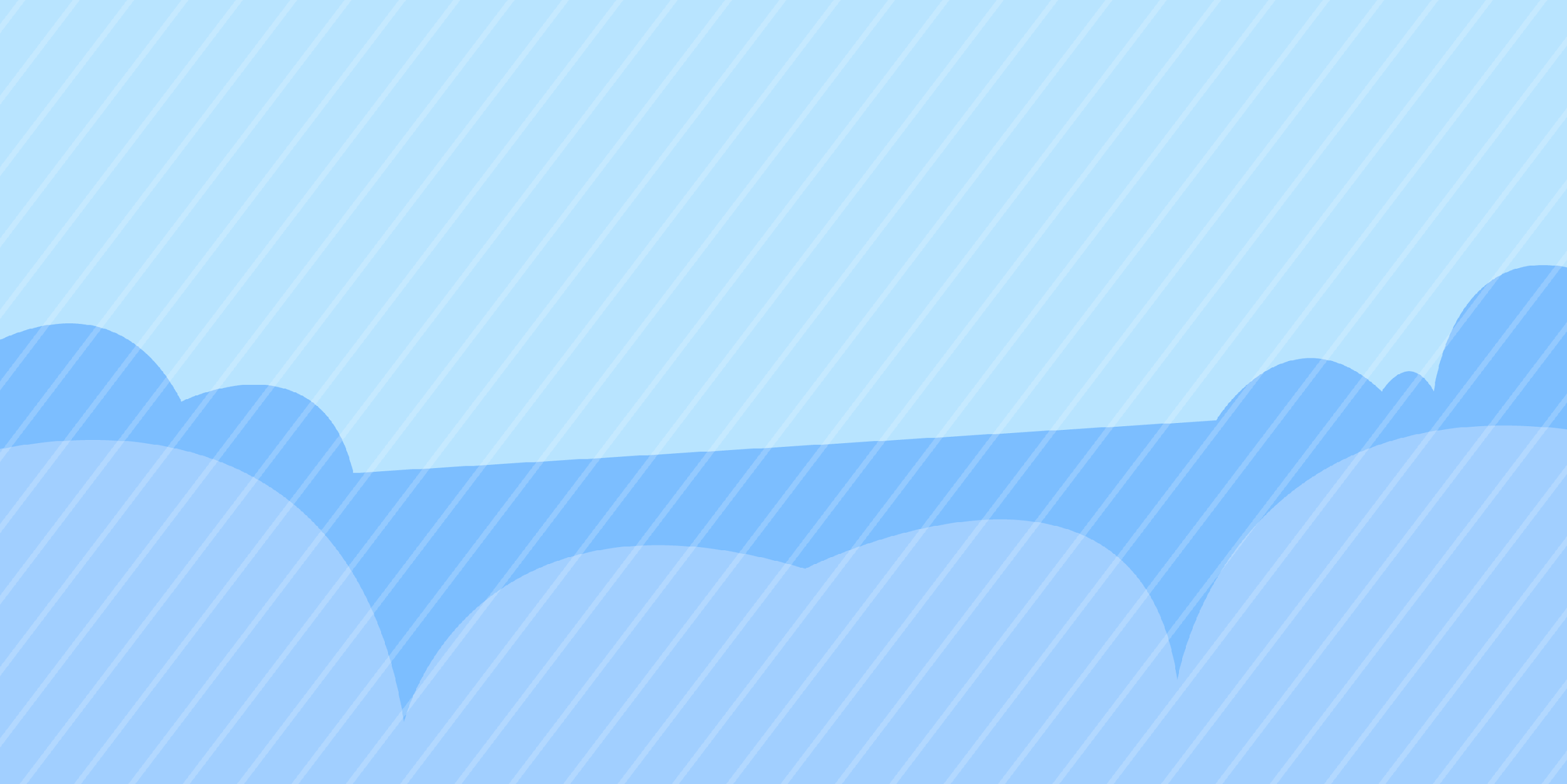 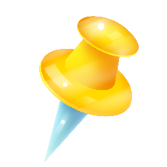 YÊU CẦU CẦN ĐẠT
- Nghe - viết đúng bài chính tả ngắn; viết đúng các từ ngữ có âm, vần dễ lẫn.
-Viết được đoạn văn kể về việc em đã giúp đỡ người khác hoặc em được người khác giúp đỡ.
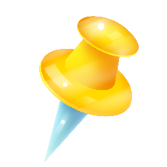 [Speaker Notes: Bài giảng được thiết kế bởi: Vũ HồngLH: FB Vũ Hồng | https://www.facebook.com/vuhong1972/ | hongvu7219@gmail.com]
9. Nghe - viết: Cánh cam lạc mẹ (2 khổ thơ cuối).
Nghe viết: Cánh cam lạc mẹ
Bọ dừa dừng nấu cơm
Khu vườn hΞng lặng im
Cào cào ngưng giã gạo
Bỗng râm ran khắp lĒ
Chữ cái đầu câu viết như thế nào?
Xén tŉ thôi cắt áo
Có điều ai cũng nĀ
Đều bảo nhau đi tìm.
Cánh cam về nhà tċ.
Chữ cái đầu câu phải viết hoa.
[Speaker Notes: Bài giảng được thiết kế bởi: Vũ HồngLH: FB Vũ Hồng | https://www.facebook.com/vuhong1972/ | hongvu7219@gmail.com]
10. Tìm từ ngữ có tiếng bắt đầu bằng:
      - c 						- k
      - g						- gh
      - ng					- ngh
Gợi ý:
	- c: cá, cà, ca, cáo, cô, cổng, củi, cỏ, cờ, cơm, cam,…
	- k: kem, kẹo, kim, kìm, kiến, kẻ, kể, …
	- g: gà, gạo, gáo, gốm, gáy, gang,…
	- gh: ghế, ghe, ghềnh, ghi,..
	- ng: ngõ, ngô, ngã, ngang, ngọc, …
	- ngh: nghé, nghĩ, nghỉ, nghiêm, nghe, nghề,…
[Speaker Notes: Bài giảng được thiết kế bởi: Vũ HồngLH: FB Vũ Hồng | https://www.facebook.com/vuhong1972/ | hongvu7219@gmail.com]
11. Viết 4 - 5 câu kể về việc em đã giúp đỡ người khác hoặc em được người khác giúp đỡ.
Gợi ý:
Em đã giúp đỡ ai việc gì (hoặc ai đã giúp đỡ em việc gì)?
Em (hoặc người đó) đã làm như thế nào?
Em có suy nghĩ gì sau khi giúp đỡ (hoặc được giúp đỡ)?
Em đã giúp đỡ ai việc gì (hoặc ai đã giúp đỡ em việc gì)?
Em (hoặc người đó) đã làm như thế nào?
Em có suy nghĩ gì sau khi giúp đỡ (hoặc được giúp đỡ)?
ǮǮǮǮǮǮǮǮǮǮǮǮǮǮǮǮǮǮǮǮǮǮǮǮǮǮǮǮǮǮǮǮǮǮǮǮǮǮǮǮǮǮǮǮǮǮǮǮǮǮǮǮǮǮǮǮǮǮǮǮǮǮǮǮǮǮǮǮǮǮǮǮǮǮǮǮǮǮǮǮǮǮǮǮǮǮǮǮǮǮǮǮǮǮǮǮǮǮǮǮǮǮǮǮǮǮǮǮǮǮǮǮǮǮǮǮǮǮǮǮǮǮǮǮǮǮ
Bài tham khảo 1 
    Hôm qua, cô giáo cho chúng em một số bài tập môn Toán. Em không làm được các bài khó. Nên vào giờ ra chơi, em đã nhờ bạn Giang giảng bài giúp em. Bạn đã vui vẻ giảng bài cho em. Bạn còn lấy rất nhiều ví dụ để em có thể hiểu hơn về phép tính. Em cảm ơn Giang rất nhiều.
ǮǮǮǮǮǮǮǮǮǮǮǮǮǮǮǮǮǮǮǮǮǮǮǮǮǮǮǮǮǮǮǮǮǮǮǮǮǮǮǮǮǮǮǮǮǮǮǮǮǮǮǮǮǮǮǮǮǮǮǮǮǮǮǮǮǮǮǮǮǮǮǮǮǮǮǮǮǮǮǮǮǮǮǮǮǮǮǮǮǮǮǮǮǮǮǮǮǮǮǮǮǮǮǮǮǮǮǮǮǮǮǮǮǮǮǮǮǮǮǮǮǮǮǮǮǮ
Bài tham khảo 2 
     Hôm thứ ba vừa rồi, sau giờ tan học, trời bỗng đổ cơn mưa. Em thấy bạn Tú không có áo mưa. Em liền rủ bạn đi chung áo mưa với mình. Dọc đường đi, chúng em nói chuyện với nhau rất vui vẻ. Bạn nói lời cảm ơn em. Khi về đến nhà, em rất vui vì mình đã giúp được bạn.
ǮǮǮǮǮǮǮǮǮǮǮǮǮǮǮǮǮǮǮǮǮǮǮǮǮǮǮǮǮǮǮǮǮǮǮǮǮǮǮǮǮǮǮǮǮǮǮǮǮǮǮǮǮǮǮǮǮǮǮǮǮǮǮǮǮǮǮǮǮǮǮǮǮǮǮǮǮǮǮǮǮǮǮǮǮǮǮǮǮǮǮǮǮǮǮǮǮǮǮǮǮǮǮǮǮǮǮǮǮǮǮǮǮǮǮǮǮǮǮǮǮǮǮǮǮǮ
Bài tham khảo 3 
    Hôm qua trên đường đi học về, em đã bị ngã. Lúc đó đã có bạn Hưng đến đỡ em đứng dậy. Bạn còn mở cặp sách và lấy ra một lọ dầu rồi xoa vào chân em. Sau đó, em nghỉ ngơi một lát rồi cả hai cùng đi về nhà. Em đã cảm ơn bạn vì đã giúp đỡ em.
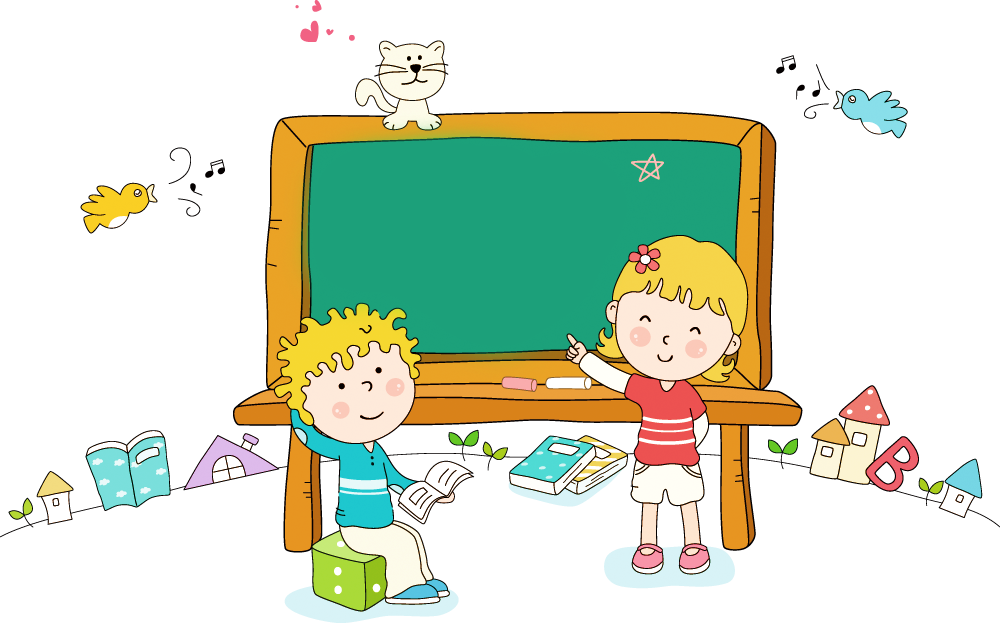 TẠM BIỆT